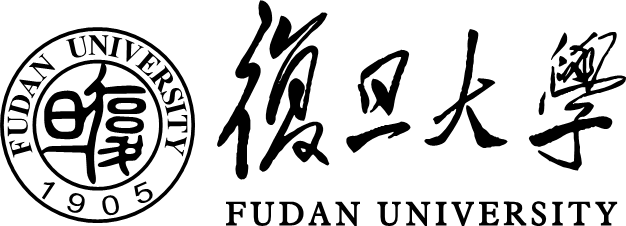 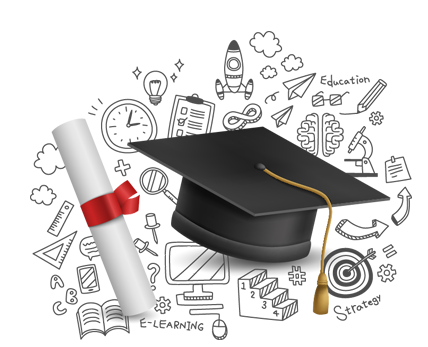 毕业论文
答辩红色简约PPT模板
Click  here  to  add  your  title. Click  here  to  add  your  title.
导师：亮亮图文
答辩人：亮亮图文
[Speaker Notes: 亮亮图文旗舰店
https://liangliangtuwen.tmall.com]
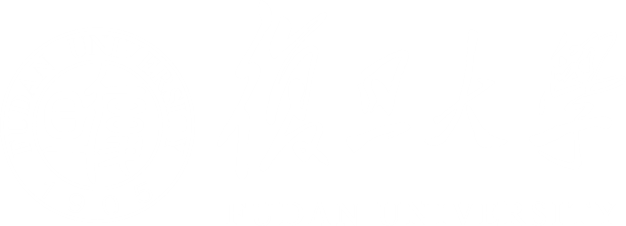 选题背景及意义
目录
现状与研究目标
研究方法与过程
CONTENTS
研究结论与实践验证
论文总结
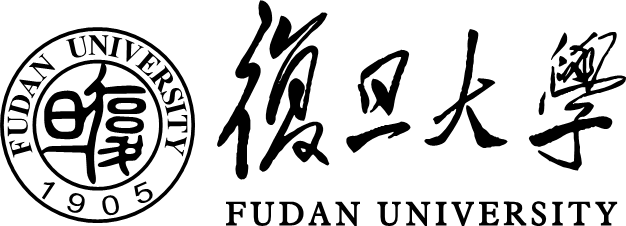 01
选题背景及意义
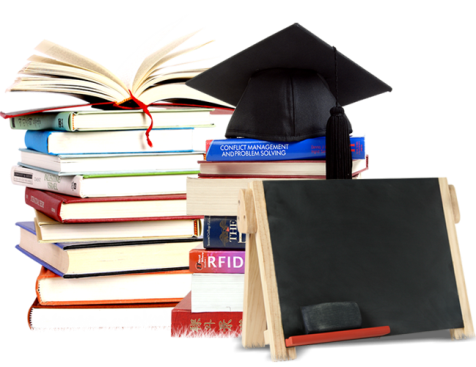 this is a sample text. insert your desired text here. Again. this is a dummy text. enter your own text here. this is a sample text. insert your desired text here. Again. this is a dummy text. enter your own text here. this is a sample text. insert your desired text here. Again. this is a dummy text. enter your own text here亮亮图文旗舰店
https://liangliangtuwen.tmall.com
单击此处添加标题
在此输入您的标题
在此输入您的文字，在此输入您的文字，在此输入您的文字在此输入您的文字，在此输入您的文字
在此输入您的标题
在此输入您的文字，在此输入您的文字，在此输入您的文字在此输入您的文字，在此输入您的文字
在此输入您的标题
在此输入您的文字，在此输入您的文字，在此输入您的文字在此输入您的文字，在此输入您的文字
在此输入您的标题
在此输入您的文字，在此输入您的文字，在此输入您的文字在此输入您的文字，在此输入您的文字
单击此处添加标题
在此输入您的标题
在此输入您的文字，在此输入您的文字，在此输入您的文字在此输入您的文字，在此输入您的文字
在此输入您的标题
在此输入您的文字，在此输入您的文字，在此输入您的文字在此输入您的文字，在此输入您的文字
在此输入您的标题
在此输入您的文字，在此输入您的文字，在此输入您的文字在此输入您的文字，在此输入您的文字
在此输入您的标题
在此输入您的文字，在此输入您的文字，在此输入您的文字在此输入您的文字，在此输入您的文字
在此输入您的标题
在此输入您的文字，在此输入您的文字，在此输入您的文字在此输入您的文字，在此输入您的文字
在此输入您的标题
在此输入您的文字，在此输入您的文字，在此输入您的文字在此输入您的文字，在此输入您的文字
在此输入内容，在此输入内容，在此输入内容，在此输入内容，在此输入内容，在此输入内容，在此输入内容，在此输入内容，在此输入内容，在此输入内容，在此输入内容，在此输入内容，在此输入内容，在此输入内容，在此输入内容，在此输入内容，在此输入内容，在此输入内容，在此输入内容，在此输入内容，在此输入内容，在此输入内容，在此输入内容，在此输入内容，在此输入内容，在此输入内容，在此输入内容，在此输入内容，在此输入内容，在此输入内容
单击此处添加标题
在此输入您的标题
在此输入您的文字，在此输入您的文字，在此输入您的文字，在此输入您的文字，在此输入您的文字，在此输入您的文字，在此输入您的文字，在此输入您的文字，在此输入您的文字，在此输入您的文字，在此输入您的文字
在此输入您的文字，在此输入您的文字，在此输入您的文字，在此输入您的文字，在此输入您的文字，在此输入您的文字，在此输入您的文字
在此输入您的文字，在此输入您的文字，在此输入您的文字，在此输入您的文字，在此输入您的文字，在此输入您的文字，在此输入您的文字
在此输入您的文字，在亮亮图文旗舰店
https://liangliangtuwen.tmall.com
在此输入您的文字，在此输入您的文字，在此输入您的文字，在此输入您的文字，在此输入您的文字，在此输入您的文字，在此输入您的文字
在此输入您的文字，在此输入您的文字，在此输入您的文字，在此输入您的文字，在此输入您的文字，在此输入您的文字，在此输入您的文字
单击此处添加标题
在此输入您的标题
在此输入文字或图片，在此输入文字或图片，在此输入文字或图片，在此输入文字或图片
在此输入您的标题
在此输入文字或图片，在此输入文字或图片，在此输入文字或图片，在此输入文字或图片
在此输入您的标题
在此输入文字或图片，在此输入文字或图片，在此输入文字或图片，在此输入文字或图片
在此输入您的标题
在此输入文字或图片，在此输入文字或图片，在此输入文字或图片，在此输入文字或图片
在此输入您的标题
在此输入文字或图片，在此输入文字或图片，在此输入文字或图片，在此输入文字或图片
在此输入您的标题
在此输入文字或图片，在此输入文字或图片，在此输入文字或图片，在此输入文字或图片
1月
2月
3月
4月
5月
6月
7月
8月
9月
10月
11月
12月
在此输入您的标题
在此输入文字或图片，在此输入文字或图片，在此输入文字或图片，在此输入文字或图片
在此输入您的标题
在此输入文字或图片，在此输入文字或图片，在此输入文字或图片，在此输入文字或图片
在此输入您的标题
在此亮亮图文旗舰店
https://liangliangtuwen.tmall.com
在此输入文字或图片
在此输入您的标题
在此输入文字或图片，在此输入文字或图片，在此输入文字或图片，在此输入文字或图片
在此输入您的标题
在此输入文字或图片，在此输入文字或图片，在此输入文字或图片，在此输入文字或图片
在此输入您的标题
在此输入文字或图片，在此输入文字或图片，在此输入文字或图片，在此输入文字或图片
单击此处添加标题
点击添加内容
点击添加内容
您的内容打在这里，或者通过复制您的文本后，在此框中选择粘贴，并选择只保留文字，在此录入上述图表的描述说明。
您的内容打在这里，或者通过复制您的文本后，在此框中选择粘贴，并选择只保留文字，在此录入上述图表的描述说明。
点击添加内容
点击添加内容
您的内容打在这里，或者通过复制您的文本后，在此框中选择粘贴，并选择只保留文字，在此录入上述图表的描述说明。
您的内容打在这里，或者通过复制您的文本后，在此框中选择粘贴，并选择只保留文字，在此录入上述图表的描述说明。
单击此处添加标题
在此输入您的文字标题
在此输入您的图表说明文字，在此输入您的图表说明文字，在此输入您的图表说明文字
在此输入您的文字标题
在此输入您的图表说明文字，在此输入您的图表说明文字，在此输入您的图表说明文字
在此输入您的文字标题
在此输入您的图表说明文字，在此输入您的图表说明文字，在此输入您的图表说明文字
在此输入您的文字标题
在亮亮图文旗舰店
https://liangliangtuwen.tmall.com
在此输入您的文字标题
在此输入您的图表说明文字，在此输入您的图表说明文字，在此输入您的图表说明文字
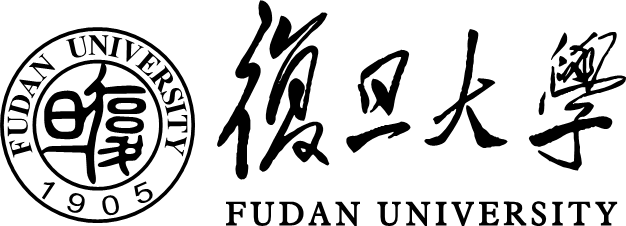 02
现状与研究目标
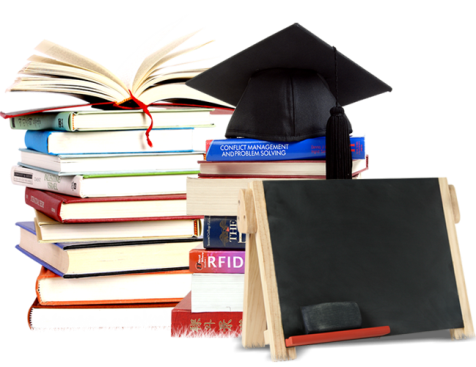 this is a sample text. insert your desired text here. Again. this is a dummy text. enter your own text here. this is a sample text. insert your desired text here. Again. this is a dummy text. enter your own text here. this is a sample text. insert your desired text here. Again. this is a dummy text. enter your own text here
单击此处添加标题
添加标题
您的内容打在这里，或者通过复制您的文本
添加标题
在此录入上述图表的综合描述说明
在此录入上述图表的描述说明
您的内容打在这里，或者通过复制您的文本
添加标题
添加标题
单击此处添加标题
添加标题
添加标题
80
50
添加标题
20
点击添加标题
您的内容打在这里，或者通过复制您的文本后，在此框中选择粘贴，并选择只保留文字。您的内容打在这里，或者通过复制您的文本后。
单击此处添加标题
再次输入标题
在此输入内容，在此输入内容，在此输入内容，在此输入内容，在此输入内容，在此输入内容，在此输入内容，在此输入内容，在此输入内容，在此输入内容，在此输入内容，在此输入内容
再次输入标题
在此输入内容，在此输入内容，在此输入内容，在此输入内容，在此输入内容，在此输入内容，在此输入内容，在此输入内容，在此输入内容，在此输入内容，在此输入内容，在此输入内容
在此
输入标题
在此
输入标题
再次输入标题
再次输入标题
在此输入内容，在此输入内容，在此输入内容，在此输入内容，在此输入内容，在此输入内容，在此输入内容，在此输入内容，在此输入内容，在此输入内容，在此输入内容，在此输入内容，在此输入内容，在此输入内容，在此输入内容，在此输入内容，在此输入内容，在此输入内容，在此输入内容，在此输入内容，在此输入内容，在此输入内容，在此输入内容，在此输入内容，在此输入内容，在此输入内容，在此输入内容，在此输入内容，在此输入内容，在此输入内容
单击此处添加标题
QQ空间
利用QQ空间来进行朋友圈间的传播，达到广告目的。利用QQ空间来进行朋友圈间的传播，达到广告目的。利用QQ空间来进行朋友圈间的传播，达到广告目的。
微信营销
利用微信朋友圈间的传播，达到广告目的。利用微信朋友圈间的传播，达到广告目的，利用微信朋友圈间的传播，达到广告目。
网络营销
微博营销
利用新浪微博来进行传播利用新浪微博来进行传播利用新浪微博来进行传播，利用新浪微博来进行传播利用亮亮图文旗舰店
https://liangliangtuwen.tmall.com
传播。
本地论坛社区
利用QQ空间来进行朋友圈间的传播，达到广告目的。利用QQ空间来进行朋友圈间的传播，达到广告目的。利用QQ空间来进行朋友圈间的传播，达到广告目的。
单击此处添加标题
在此输入您的图表所要说明文字，在此输入您的图表所要说明文字，在此输入您的图表所要说明文字，在此输入您的图表所要说明文字。
在此输入您的图表所要说明文字，在此输入您的图表所要说明文字，在此输入您的图表所要说明文字，在此输入您的图表所要说明文字。
输入您的
文字
输入您的
文字
输入您的
文字
输入您的
文字
输入您的
文字
在此输入您的图表所要说明文字，在此输入您的图表所要说明文字，在此输入您的图表所要说明文字，在此输入您的图表所要说明文字。
在此输入您的图表所要说明文字，在此输入您的图表所要说明文字，在此输入您的图表所要说明文字，在此输入您的图表所要说明文字。
在此输入您的图表所要说明文字，在此输入您的图表所要说明文字，在此输入您的图表所要说明文字，在此输入您的图表所要说明文字。
单击此处添加标题
在此输入您的标题
在此输入您的文字，在此输入您的文字，在此输入您的文字在此输入您的文字，在此输入您的文字
在此输入您的标题
在此输入您的文字，在此输入您的文字，在此输入您的文字在此输入您的文字，在此输入您的文字
在此输入您的标题
在此输入亮亮图文旗舰店
https://liangliangtuwen.tmall.com
您的文字
在此输入您的标题
在此输入您的文字，在此输入您的文字，在此输入您的文字在此输入您的文字，在此输入您的文字
在此输入您的标题
在此输入您的文字，在此输入您的文字，在此输入您的文字在此输入您的文字，在此输入您的文字
单击此处添加标题
在此输入您的文字标题
在此输入您的图表说明文字，在此输入您的图表说明文字，在此输入您的图表说明文字，在此输入您的图表说明文字，在此输入您的图表说明文字
在此输入您的文字标题
在此输入您的图表说明文字，在此输入您的图表说明文字，在此输入您的图表说明文字，在此输入您的图表说明文字，在此输入您的图表说明文字
在此输入您的文字标题
在此输入您的图表说明文字，在此输入您的图表说明文字，在此输入您的图表说明文字，在此输入您的图表说明文字，在此输入您的图表说明文字
在此输入您的文字标题
在此输入您的图表说明文字，在此输入您的图表说明文字，在此输入您的图表说明文字，在此输入您的图表说明文字，在此输入您的图表说明文字
在此输入您的文字标题
在此输入您的图表说明文字，在此输入您的图表说明文字，在此输入您的图表说明文字，在此输入您的图表说明文字，在此输入您的图表说明文字
在此输入您的文字标题
在此输入您的图表说明文字，在此输入您的图表说明文字，在此输入您的图表说明文字，在此输入您的图表说明文字，在此输入您的图表说明文字
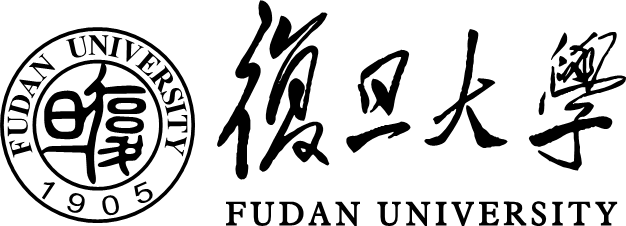 03
研究方法与过程
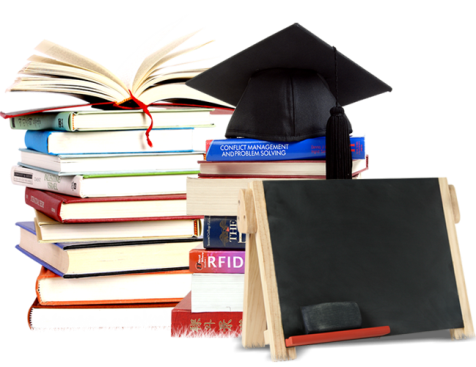 this is a sample text. insert your desired text here. Again. this is a dummy text. enter your own text here. this is a sample text. insert your desired text here. Again. this is a dummy text. enter your own text here. this is a sample text. insert your desired text here. Again. this is a dummy text. enter your own text here
单击此处添加标题
在此输入您的标题
在此输入您的文字，在此输入您的文字，在此输入您的文字在此输入您的文字，在此输入您的文字
在此输入您的标题
在此输入您的文字，在此输入您的文字，在此输入您的文字在此输入您的文字，在此输入您的文字
在此输入您的标题
在此输入您的文字，在此输入您的文字，在此输入您的文字在此输入您的文字，在此输入您的文字
在此输入您的标题
在此输入您的文字，在此输入您的文字，在亮亮图文旗舰店
https://liangliangtuwen.tmall.com
文字
在此输入您的标题
在此输入您的文字，在此输入您的文字，在此输入您的文字在此输入您的文字，在此输入您的文字
单击此处添加标题
在此输入您的文字标题
在此输入您的图表说明文字，在此输入您的图表说明文字，在此输入您的图表说明文字，在此输入您的图表说明文字
在此输入您的文字标题
在此输入您的图表说明文字，在此输入您的图表说明文字，在此输入您的图表说明文字，在此输入您的图表说明文字
在此输入您的文字标题
在此输入您的图表说明文字，在此输入您的图表说明文字，在此输入您的图表说明文字，在此输入您的图表说明文字
在此输入您的文字标题
在此输入您的图表说明文字，在此输入您的图表说明文字，在此输入您的图表说明文字，在此输入您的图表说明文字
单击此处添加标题
在此输入您的文字标题
在此输入您的图表说明文字，在此输入您的图表说明文字，在此输入您的图表说明文字
在此输入您的文字标题
在此输入您的图表说明文字，在此输入您的图表说明文字，在此输入您的图表说明文字
在此输入
您的标题
在此输入您的文字标题
在此输入您的图表说明文字，在此输入您的图表说明文字，在此输入您的图表说明文字
在此输入您的文字标题
在此输入您的图表说明文字，在此输入您的图表说明文字，在此输入您的图表说明文字
在此输入您的文字标题
在此输入您的图表说明文字，在此输入您的图表说明文字，在此输入您的图表说明文字
在此输入您的文字标题
在此输入您的图表说明文字，在此输入您的图表说明文字，在此输入您的图表说明文字
单击此处添加标题
再次输入标题
在此输入内容，在此输入内容，在此输入内容，在此输入内容，在此输入内容，在此输入内容，在此输入内容，在此输入内容，在此输入内容，在此输入内容，在此输入内容，在此输入内容
在此输入内容，在此输入内容，在此输入内容，亮亮图文旗舰店
https://liangliangtuwen.tmall.com
输入内容，在此输入内容，在此输入内容，在此输入内容，在此输入内容，在此输入内容，在此输入内容，在此输入内容，在此输入内容，在此输入内容，在此输入内容，在此输入内容
组织结构
组织结构
组织结构
组织结构
组织结构
组织结构
组织结构
组织结构
组织结构
组织结构
组织结构
组织结构
组织结构
组织结构
组织结构
单击此处添加标题
在此输入您的文字标题
在此输入您的图表说明文字，在此输入您的图表说明文字，在此输入您的图表说明文字，在此输入您的图表说明文字，在此输入您的图表说明文字
在此输入您的文字标题
在此输入您的图表说明文字，在此输入您的图表说明文字，在此输入您的图表说明文字，在此输入您的图表说明文字，在此输入您的图表说明文字
工作概述
在此输入您的文字标题
在此输入您的图表说明文字，在此输入您的图表说明文字，在此输入您的图表说明文字，在此输入您的图表说明文字，在此输入您的图表说明文字
在此输入您的文字标题
在此输入您的图表说明文字，在此输入您的图表说明文字，在此输入您的图表说明文字，在此输入您的图表说明文字，在此输入您的图表说明文字
在此输入您的文字标题
在此输入您的图表说明文字，在此输入您的图表说明文字，在此输入您的图表说明文字，在此输入您的图表说明文字，在此输入您的图表说明文字
在此输入您的文字标题
在此输入您的图表说明文字，在此输入您的图表说明文字，在此输入您的图表说明文字，在此输入您的图表说明文字，在此输入您的图表说明文字
单击此处添加标题
在此输入您的标题
在此输入您的文字，在此输入您的文字，在此输入您的文字，在此输入您的文字在此输入您的文字，在此输入您的文字
在此输入您的文字，在此输入您的文字，在此输入您的文字在此输入您的文字
在此输入您的标题
在此输入您的文字，在此输入您的文字，在此输入您的文字，在此输入您的文字在此输入您的文字，在此输入您的文字
在此输入您的文字，在此输入您的文字，在此输入您的文字在此输入您的文字
在此输入您的标题
在此输入您的文字，在此输入您的文字，在此输入您的文字，在此输入您的文字在此输入您的文字，在此输入您的文字
在此输入您的标题
在此输入您的文字，在此输入您的文字，在此输入您的文字，在此输入您的文字在此输入您的文字，在此输入您的文字
在此输入您的文字，在此输入您的文字，在此输入您的文字在此输入您的文字
在此输入您的标题
在此输入您的文字，在此输入您的文字，在此输入您的文字，在此输入您的文字在此输入您的文字，在此输入您的文字
在此输入您的文字，在此输入您的文字，在此输入您的文字在此输入您的文字
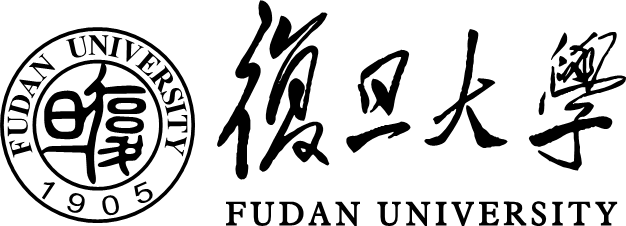 04
研究结论与实践验证
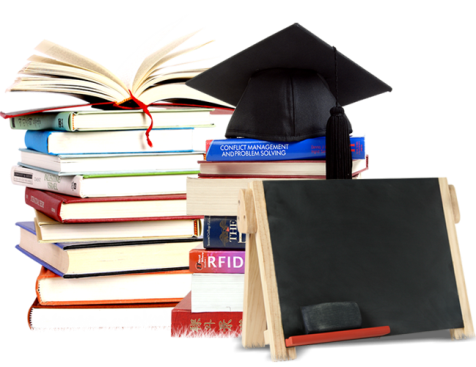 this is a sample text. insert your desired text here. Again. this is a dummy text. enter your own text here. this is a sample text. insert your desired亮亮图文旗舰店
https://liangliangtuwen.tmall.com
own text here
单击此处添加标题
在此输入您的标题
在此输入您的文字，在此输入您的文字，在此输入您的文字在此输入您的文字，在此输入您的文字
在此输入您的标题
在此输入您的文字，在此输入您的文字，在此输入您的文字在此输入您的文字，在此输入您的文字
在此输入您的标题
在此输入您的文字，在此输入您的文字，在此输入您的文字在此输入您的文字，在此输入您的文字
在此输入您的标题
在此输入您的文字，在此输入您的文字，在此输入您的文字在此输入您的文字，在此输入您的文字
单击此处添加标题
在此输入您的标题
在此输入您的文字，在此输入您的文字，在此输入您的文字在此输入您的文字，在此输入您的文字
在此输入您的标题
在此输入您的文字，在此输入您的文字，在此输入您的文字在此输入您的文字，在此输入您的文字
在此输入您的标题
在此输入您的文字，在此输入您的文字，在此输入您的文字在此输入您的文字，在此输入您的文字
在此输入您的标题
在此输入您的文字，在此输入您的文字，在此输入您的文字在此输入您的文字，在此输入您的文字
单击此处添加标题
在此输入您的标题
在此输入您的文字，在此输入您的文字，在此输入您的文字在此输入您的文字，在此输入您的文字
在此输入您的标题
在此输入您的文字，在此输入您的文字，在此输入您的文字在此输入您的文字，在此输入您的文字
在此输入您的标题
在此输入您的文字，在此输入您的文字，在此输入您的文字在此输入您的文字，在此输入您的文字
在此输入您的标题
在此输入您的文字，在此输入您的文字，在此输入您的文字在此输入您的文字，在此输入您的文字
单击此处添加标题
在此输入您的标题
在此输入您的文字，在此输入您的文字，在此输入您的文字在此输入您的文字，在此输入您的文字
在此输入您的标题
在此输入您的文字，在此输入您的文字，在此输入您的文字在此输入您的文字，在此输入您的文字
在此输入您的标题
在此输入亮亮图文旗舰店
https://liangliangtuwen.tmall.com
您的文字
在此输入您的标题
在此输入您的文字，在此输入您的文字，在此输入您的文字在此输入您的文字，在此输入您的文字
单击此处添加标题
在此输入您的文字，在此输入您的文字，在此输入您的文字，在此输入您的文字，在此输入您的文字
在此输入您的文字，在此输入您的文字，在此输入您的文字，在此输入您的文字，在此输入您的文字
在此输入您的标题
在此输入您的标题
在此输入您的文字，在此输入您的文字，在此输入您的文字，在此输入您的文字
在此输入您的文字，在此输入您的文字，在此输入您的文字，在此输入您的文字
在此输入您的标题
在此输入您的标题
在此输入您的标题
在此输入您的标题
在此输入您的文字，在此输入您的文字，在此输入您的文字，在此输入您的文字，在此输入您的文字，在此输入您的文字，在此输入您的文字，在此输入您的文字，在此输入您的文字，在此输入您的文字
在此输入您的文字，在此输入您的文字，在此输入您的文字，在此输入您的文字，在此输入您的文字，在此输入您的文字，在此输入您的文字，在此输入您的文字，在此输入您的文字，在此输入您的文字
在此输入您的标题
在此输入您的文字，在此输入您的文字，在此输入您的文字，在此输入您的文字
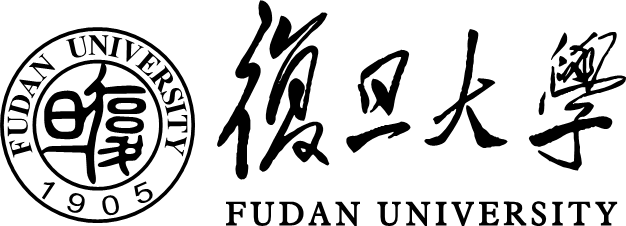 05
论文总结
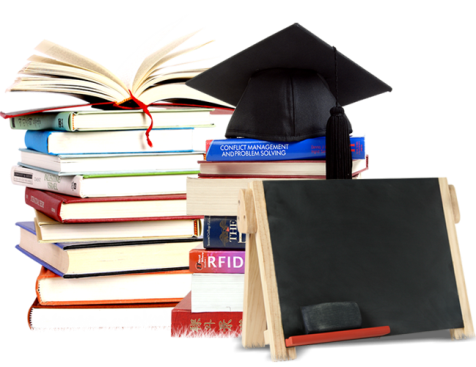 this is a sample text. insert your desired text here. Again. this is a dummy text. enter your own text here. this is a sample text. insert your desired text here. Again. this is a dummy text. enter your own text here. this is a sample text. insert your desired text here. Again. this is a dummy text. enter your own text here
单击此处添加标题
输入您的标题
在此输入您的图表说明文字，在此输入您的图表说明文字，在此输入您的图表说明文字，在此输入您的图表说明文字，在此输入您的图表说明文字，在此输入您的图表说明文字，在此输入您的图表说明文字，在此输入您的图表说明文字，在此输入您的图表说明文字，在此输入您的图表说明文字，在此输入您的图表说明文字，在此输入您的图表说明文字，在此输入您的图表说明文字，在此输入您的图表说明文字，在此输入您的图表说明文字
在此输入您的图表说明文字，在此输入您的图表说明文亮亮图文旗舰店
https://liangliangtuwen.tmall.com
，在此输入您的图表说明文字
输入您的文字
输入您的文字，输入您的文字，输入您的文字，输入您的文字
输入您的文字
输入您的文字，输入您的文字，输入您的文字，输入您的文字
输入您的文字
输入您的文字，输入您的文字，输入您的文字，输入您的文字
输入您的文字
输入您的文字，输入您的文字，输入您的文字，输入您的文字
单击此处添加标题
在此输入标题
在此输入您的文字在此输入您的文字在此输入您的文字在此输入您的文字
在此输入标题
在此输入您的文字在此输入您的文字在此输入您的文字在此输入您的文字
在此输入标题
在此输入您的文字在此输入您的文字在此输入您的文字在此输入您的文字
在此输入标题
在此输入您的文字在此输入您的文字在此输入您的文字在此输入您的文字
在此输入标题
在此输入您的文字在此输入您的文字在此输入您的文字在此输入您的文字
在此输入标题
在此输入您的文字在此输入您的文字在此输入您的文字在此输入您的文字
在此输入标题
在此输入您的文字在此输入您的文字在此输入您的文字在此输入您的文字
单击此处添加标题
在此输入您的文字，在此输入您的文字，在此输入您的文字，在此输入您的文字，在此输入您的文字，在此输入您的文字，在此输入您的文字
在此输入您的文字，在此输入您的文字，在此输入您的文字，在此输入您的文字，在此输入您的文字，在此输入您的文字，在此输入您的文字
亮亮图文旗舰店
https://liangliangtuwen.tmall.com
在此输入您的文字，在此输入您的文字，在此输入您的文字，在此输入您的文字，在此输入您的文字，在此输入您的文字，在此输入您的文字
在此输入您的文字，在此输入您的文字，在此输入您的文字，在此输入您的文字，在此输入您的文字，在此输入您的文字，在此输入您的文字
单击此处添加标题
输入您的文字
输入您的文字，输入您的文字，输入您的文字，输入您的文字，输入您的文字，输入您的文字，输入您的文字，输入您的文字，输入您的文字，输入您的文字，输入您的文字，输入您的文字
输入您的文字
输入您的文字，输入您的文字，输入您的文字，输入您的文字，输入您的文字，输入您的文字，输入您的文字，输入您的文字，输入您的文字，输入您的文字，输入您的文字，输入您的文字
输入您的文字
输入您的文字，输入您的文字，输入您的文字，输入您的文字，输入您的文字，输入您的文字，输入您的文字，输入您的文字，输入您的文字，输入您的文字，输入您的文字，输入您的文字
输入您的文字
输入您的文字，输入您的文字，输入您的文字，输入您的文字，输入您的文字，输入您的文字，输入您的文字，输入您的文字，输入您的文字，输入您的文字，输入您的文字，输入您的文字
单击此处添加标题
在此输入您的标题
在此输入您的文字，在此输入您的文字，在此输入您的文字在此输入您的文字，在此输入您的文字
在此输入您的标题
在此输入您的文字，在此输入您的文字，在此输入您的文字在此输入您的文字，在此输入您的文字
在此输入您的标题
在此输入您的文字，在此输入您的文字，在此输入您的文字在此输入您的文字，在此输入您的文字
在此输入您的标题
在此输入您的文字，在此输入您的文字，在此输入您的文字在此输入您的文字，在此输入您的文字
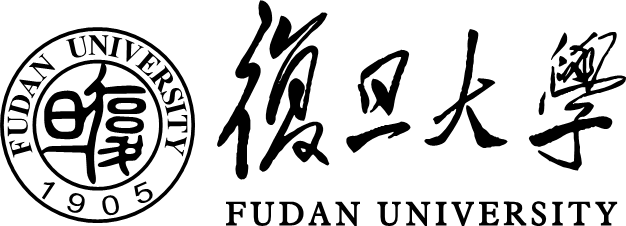 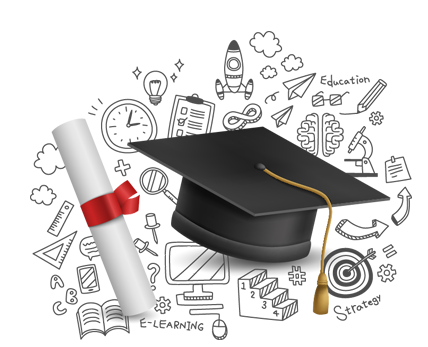 感谢老师细心指导
Click  here  to  add  your  title. Click  here  to  add  your  title.
导师：亮亮图文
答辩人：亮亮图文
[Speaker Notes: 亮亮图文旗舰店
https://liangliangtuwen.tmall.com]